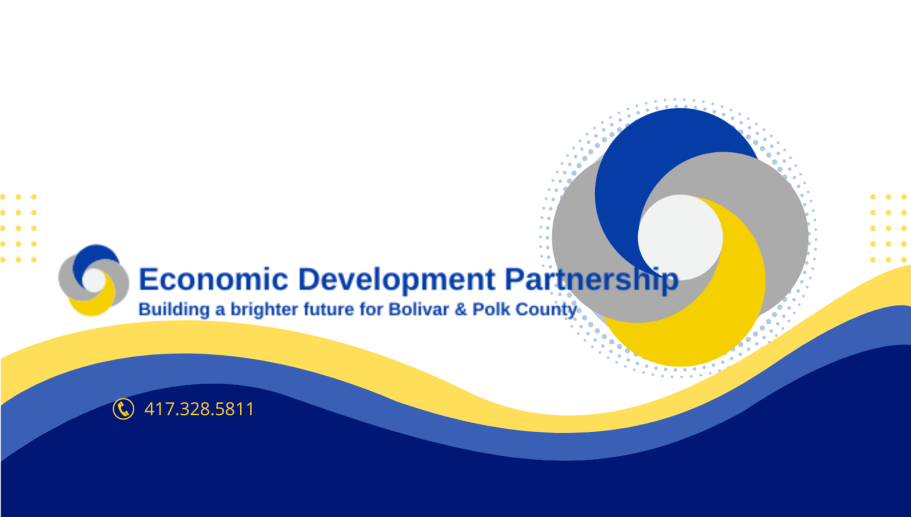 EDP 2024 REVIEW
Demographics & Economic Markers for Polk County and Bolivar, MO
EDP Mission
EDP Board of Directors
Nick Seiner, Southwest Electric Coop, Chairman
  Shannon Hancock, Polk County Presiding Commissioner, Vice Chairman
  Leon Wirth, Southwest Baptist University, Secretary
  Tracy Slagle, Liberty Utilities, Treasurer
  Michael Calhoun, Citizens Memorial Hospital/Healthcare Foundation
  Pat Douglas, Industrial Development Authority
  Paul Folbre, Bolivar Area Chamber of Commerce
  Michael Methvin, Bolivar R-1 Schools
  Kelly Parson, OakStar Bank
  Thomas Relford, City of Bolivar
  Stephen Skopec, Tracker/White River Marine
  Mike Stephens, Newly elected Mayor, City of Bolivar
  Micah Titterington, Community Outreach Ministries
Long-term Priorities
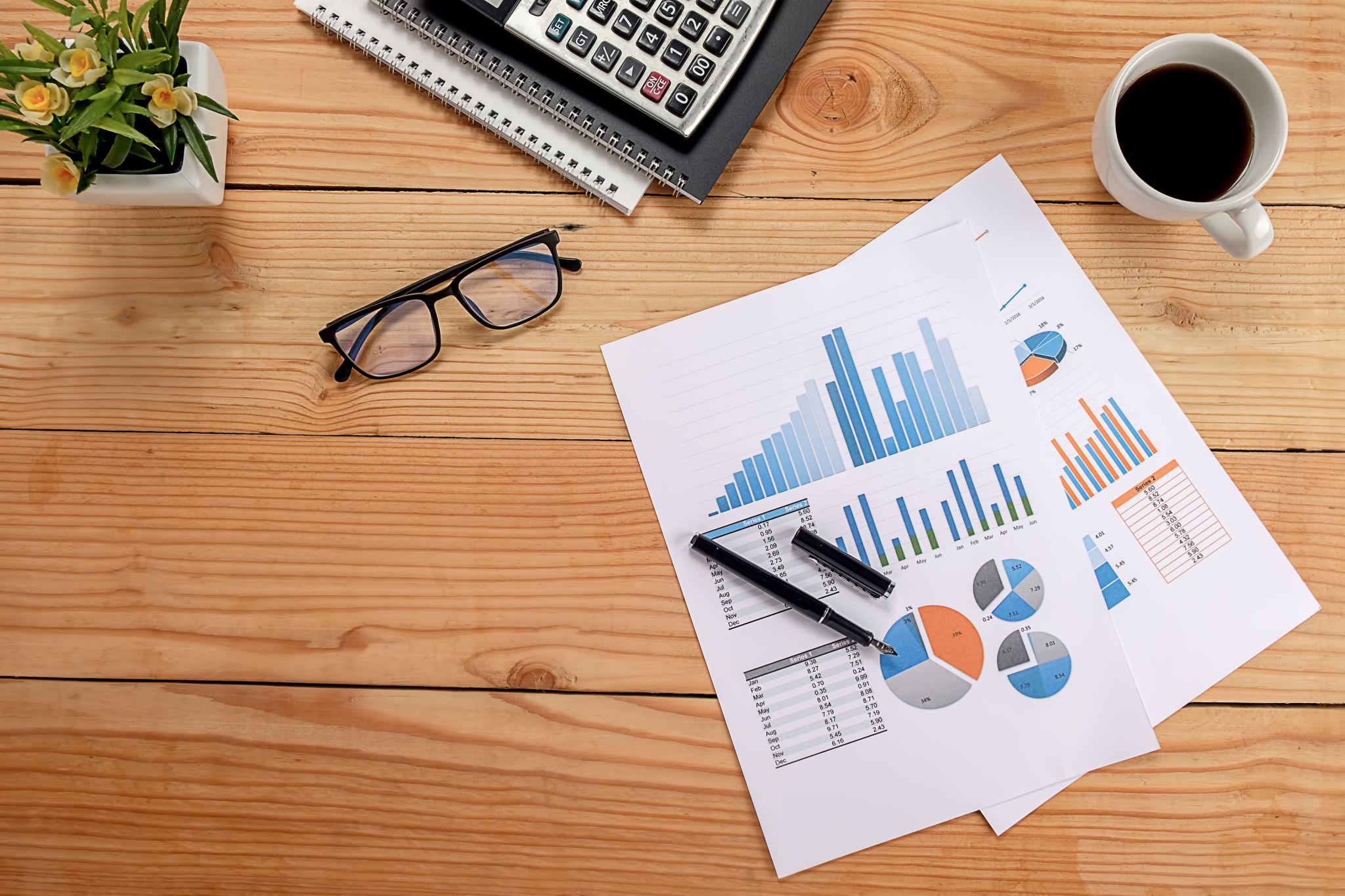 Five Key Growth Initiatives

Professional housing: Increased housing options for professionals
Resources
Local Developers
CMH / SBU

Sports & Entertainment Project: Improve Fullerton Fields and other Sports Facilities to Host Tournaments
Promote Tourism
Resources
Local Developers / SBU
State / Federal grants
Community Business Funding

OTC / Technical School Option
Resources / Updates
Investigate Local and Possible State Funding
Education Grants
Pursue a trade school

New Growth/Kids Win Missouri Childcare Initiative
Assistance and planning to develop a plan of action addressing childcare and early education gaps

Ongoing Development Initiatives / Updates
Retail
Potential Manufacturing opportunities for the Business Park
General Housing Improvement Plan
Broadband Initiative
Did not get approved
What does Economic Development look like in Bolivar and Polk County?
An EDO works closely with each of these entities, throughout projects and over time, i.e., when Tracker needs recruiting assistance; an entrepreneur wants to open a new business; or a small business is looking to expand or move into a new building.
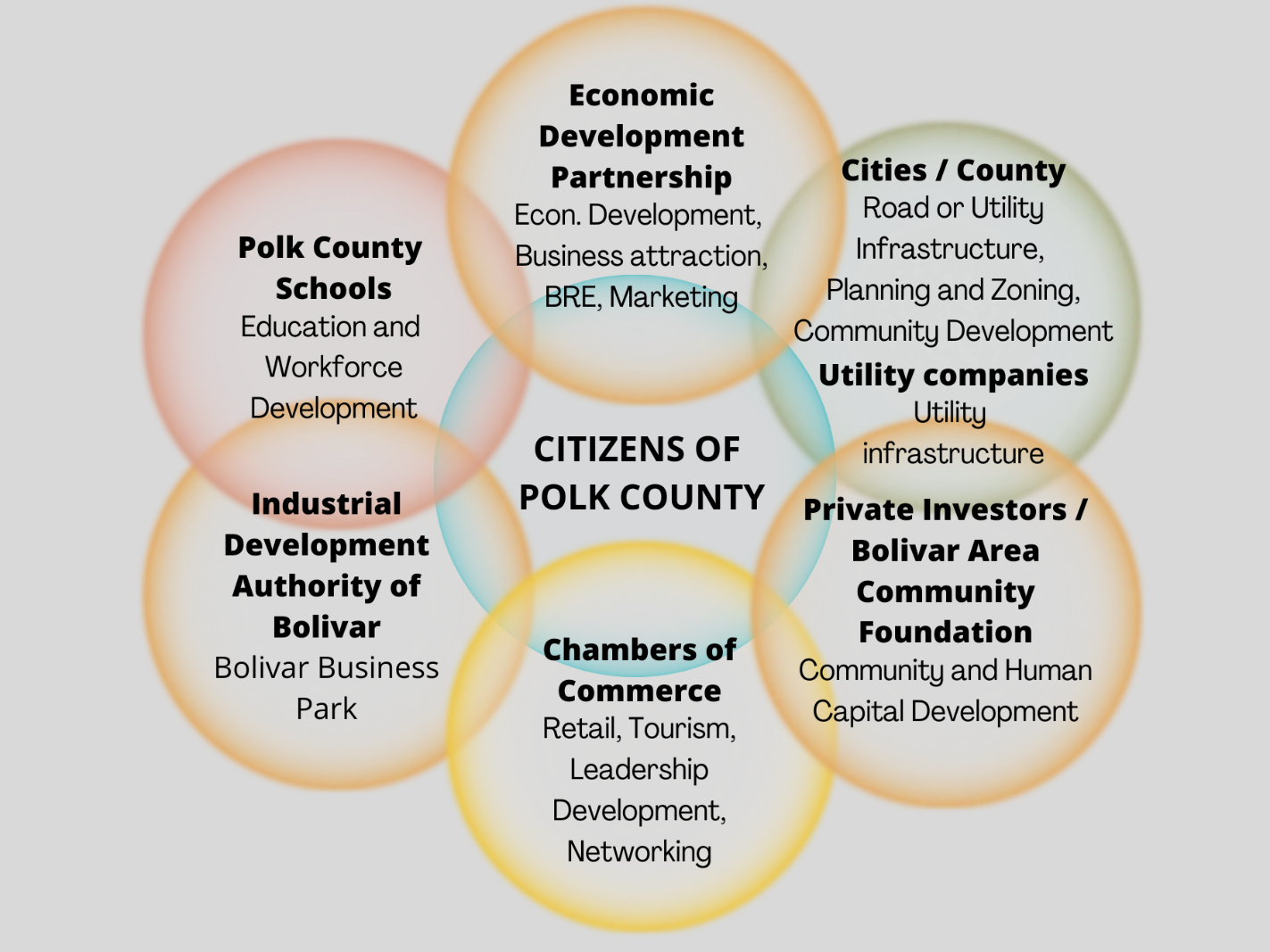 City of Bolivar 
Demographics & Housing
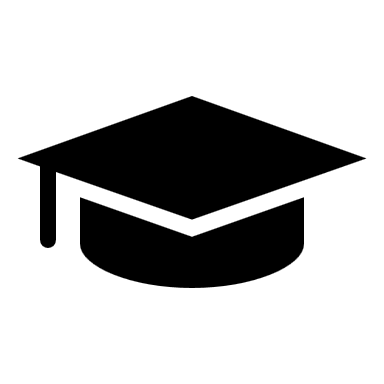 POPULATION – 11,338

	Under 18 	21.4%		Male	45.6%
	Ages 18-64	59.7%		Female	54.4%
	65 & Over	19.4%
EDUCATIONAL ATTAINMENT

	Population 25 years & up – 6,509
	Bachelor’s Degree or higher – 25.5%
	Some college, no degree – 19.8%
	High School or equivalent – 88.9%
Source: U.S. Census Bureau, Quick Facts, ACS 5-year estimates (V2023).
Source: U.S. Census Bureau, American Community Survey, 2015-2019. Population 25 years & over.
POVERTY INDICATORS

Poverty Rate – 21.1%			
     Children under 18 in poverty – 24%
     Ages 18 to 64 in poverty – 23.2%
     Seniors (65 and over) in poverty – 12.1%
Civilian non-institutionalized population – 10,732; 
     Ages 18 and younger: 2,604; with no insurance – 9.2%
     Ages 19 to 64: 6,131; with no insurance – 20.4%
HOUSEHOLDS & INCOME

No. of Households – 4,219
Median Household Income – $38,396	
Per Capita Income – $ 24,273
Source: U.S. Census Bureau, 2020 (Population estimate).
HOUSING & OCCUPANCY

Total Housing Units – 4,743
Occupied housing units – 4219
54.4% Home Ownership Rate
Renter-occupied – 1,925
Vacant Housing Units – 524 (11%)
Rental Vacancy Rate – 6.5%
HOME VALUES
Median Home Value – $188,700 (of owner-occupied units)
Average Home Value – $245,235
Sources: U.S. Census Bureau, ACS 2019-2023 5-year estimates, unless otherwise stated.
[Speaker Notes: USE MISSOURI CENSUS DATA CENTER TO GET ACS PROFILE REPORT FOR 2019-2023;
Sub categories of DEMOGRAPHIC, SOCIAL, ECONOMIC, HOUSING
CAN DO THIS FOR PLACES (cities) and COUNTIES.]
Polk County Demographics
POPULATION – 32,780
Male	16,258
Female 	16,521

Veterans           4.7% (residents, ages 18-64)
Under 5	6.3%
Under 18	23.2%
18 to 64 	58.1%
65 & over	18.7%
Projected 2030: 40,139
Source: U.S. Census Bureau, ACS 5-year estimates (V2023) (as of 7/1/2024); Missouri Census Data Center; ACS 2018-2022 for veterans.
POVERTY INDICATORS
Poverty Rate – 17.9% (total)
      	Children under 18 in poverty – 22.6%
      	Ages 18 to 64 in poverty – 17.4%
	Seniors (65 and over) in poverty – 13.2%

Civilian noninstitutionalized population – 31,661 (1,456 live in group quarters)
	Ages 18 and below: 8,006; those without insurance – 14.9%
	Ages 19 to 64: 18,068; those without insurance – 16.4%
EDUCATIONAL ATTAINMENT
	Population 25 years & up – 21,052
	Bachelor’s Degree or higher – 21.0%
	Some College, no degree – 23.4%
	High School or equivalent – 88.8%
Source: U.S. Census Bureau, ACS 2019-2023 5-year estimates (unless otherwise stated).
Source: Missouri Census Data Center, Missouri County Fact Sheet for Polk County (2025) (Population by select age cohorts (as of July 1, 2024)).
Value of Owner-Occupied Homes in Polk County, by percentage
HOUSING & OCCUPANCY
Total Housing Units – 13,434
Occupied Housing Units – 11,957
Owner-occupied – 71.3%  (8,523)
Renter-occupied – 28.7%  (3,434)

Median Home Value – $189,600
Average Home Value – $244,583

Vacant Housing Units – 10.4%

Homeowner vacancy rate –  0.8
Renter vacancy rate 4.3

No. of Bedrooms in Occupied 
Housing Units
	1 – 6.3%; 
	2 or 3 – 74.3%; 
	4 or more – 18.4%
HOUSEHOLDS

No. of Households
11,957
Median Household Income
$56,686
Per Capita Income
$28,199
Sources: U.S. Census Bureau, American Community Survey, 2019-2023 (unless otherwise stated).
Economic Indicators
Annual Household Income
Source: U.S. Census Bureau, American Community Survey, 5-year estimates.
Polk County Households
Income range per household, as a percentage
Quick Facts
Polk County	
County population: 32,780

# of Households: 11,957
Median household income: $56,686
Per capita income in past 12 months: $28,199
Persons in poverty: 14.6%
In civilian labor force, total, 16 years+: 55.6%
Persons with no health insurance, <65: 13.1%






		Bolivar
City population: 11,338 (pop. Est. July 1, 2023, (V2023))
# of Households: 4,219
Median household income: $44,603
Per capita income in past 12 months: $24,723
Persons in poverty: 21.1%
In civilian labor force, total, 16 years+: 51.9%
Person with no health insurance, age< 65: 15.6%
Polk County Employment
Workforce					Employment & Wages
Labor Force – 15,216 			No. of Establishments, public and private – 7,390
Employment – 14,725 			Annual Average Employment – 9,763 (2023) Sept. 2024 (P) 9,419
Unemployment – 491 			Annual Average Weekly Wage – $878
Unemployment Rate – 3.2%, unadjusted		Annual Wages per Employee – $45,655
Participation Rate of Labor Force – 55.6%
		
Source: Dec. 2024, Missouri Economic Research and Information Center (MERIC) with U.S. Dept. of Labor, Bureau of Labor Statistics; Quarterly Census of Employment & Wages – Bureau of Labor Statistics (2023 annual average); Census Bureau, 2019-2023 5-year estimates.
Average weekly wages
Over the last 14 years (2010-2023), Polk County saw weekly wages increase by 37.1%.
Information about Businesses in Polk County
Total employer establishments – 608			Total employment – 8,229
Total annual payroll, ($1,000) – $415,561		 Non-employer establishments – 2,679

Who do Polk County Workers work for?
61.3% Private companies				13.1% Not-for-profit organizations
11.8% Local, state, and federal government		10.7% Self-employed, unincorporated 
3.1% Self-employed in own incorporated business
Source: 2022 Economic Census
13
Source: U.S. Census Bureau, American Community Survey, 2015-2019, unless otherwise noted.
Establishments & Types of Jobs
No. of businesses over time
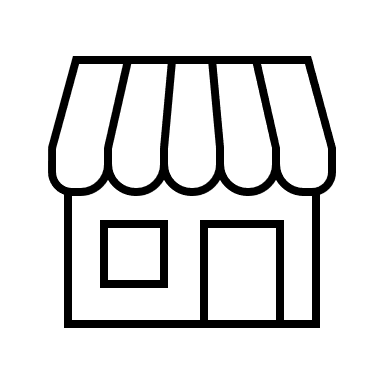 Sources: Quarterly Census of Employment & Wages, All Industries, Private & Public, All establishment sizes
Polk County: Payroll Wages Paid
Polk County saw nearly a 51% increase in payroll wages since 2010.
Source: Quarterly Census of Employment & Wages, All Industries, Private & Public, All establishment sizes
Polk County’sGross Domestic Product
Source: U.S. Bureau of Economic Analysis, “CAINC30 Economic profile”
SELECTED SALES & REVENUE TOTALS IN POLK COUNTY

	(Summary Statistics for the U.S. States and Selected Geographies, 2022)
		$311.5 million	Total Retail Sales; total retail sales per capita – $9,804
	$297 million 	Total Professional, Scientific and Technical Services Sales / Revenues
	$238.6 million				   	Total Health Care and Social Assistance Receipts / Revenues
		$28 million 	     Total Accommodation and Food Services Sales
		$9.85 million		Total Transportation and Warehousing Receipts / Revenues
Source: U.S. Census Bureau, County Business Patterns, 2022.
What is a formal Economic Development Program?
EDP would not be possible without our generous supporters. THANK YOU!
Investors include:
City of Bolivar
  Polk County
  Southwest Electric Coop
  Citizens Memorial Hospital
  Citizens Memorial Healthcare Foundation
  Liberty Utilities
  The Industrial Development Authority of Bolivar, MO
  Southwest Baptist University
  Ollis/Akers/Arney (Paul Long)
  OakStar Bank
  Best Western Plus
  Bolivar Area Chamber of Commerce
  White River / Tracker Marine
  Bill Roberts Chevrolet
  And other supporters: Bank of Missouri, Comfort Inn, Commerce Bank, Flora Farms, JMARK, LimeBank, Mid-Missouri Bank, US Bank, Warwick Electric, Woods Supermarket.
Follow EDP on Facebook at https://www.facebook.com/bolivarmoeconomicdevelopmentpartnership/
Our website has moved to www.bolivarmoedp.com and is being updated.
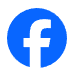